Language challenges of enforcement in a globalising transport industry - The view of the IRU -Oleg Kamberski, Head Passenger Transport
Euro Contrôle Route Conference
Sofia, 18 June 2014
This is the IRU
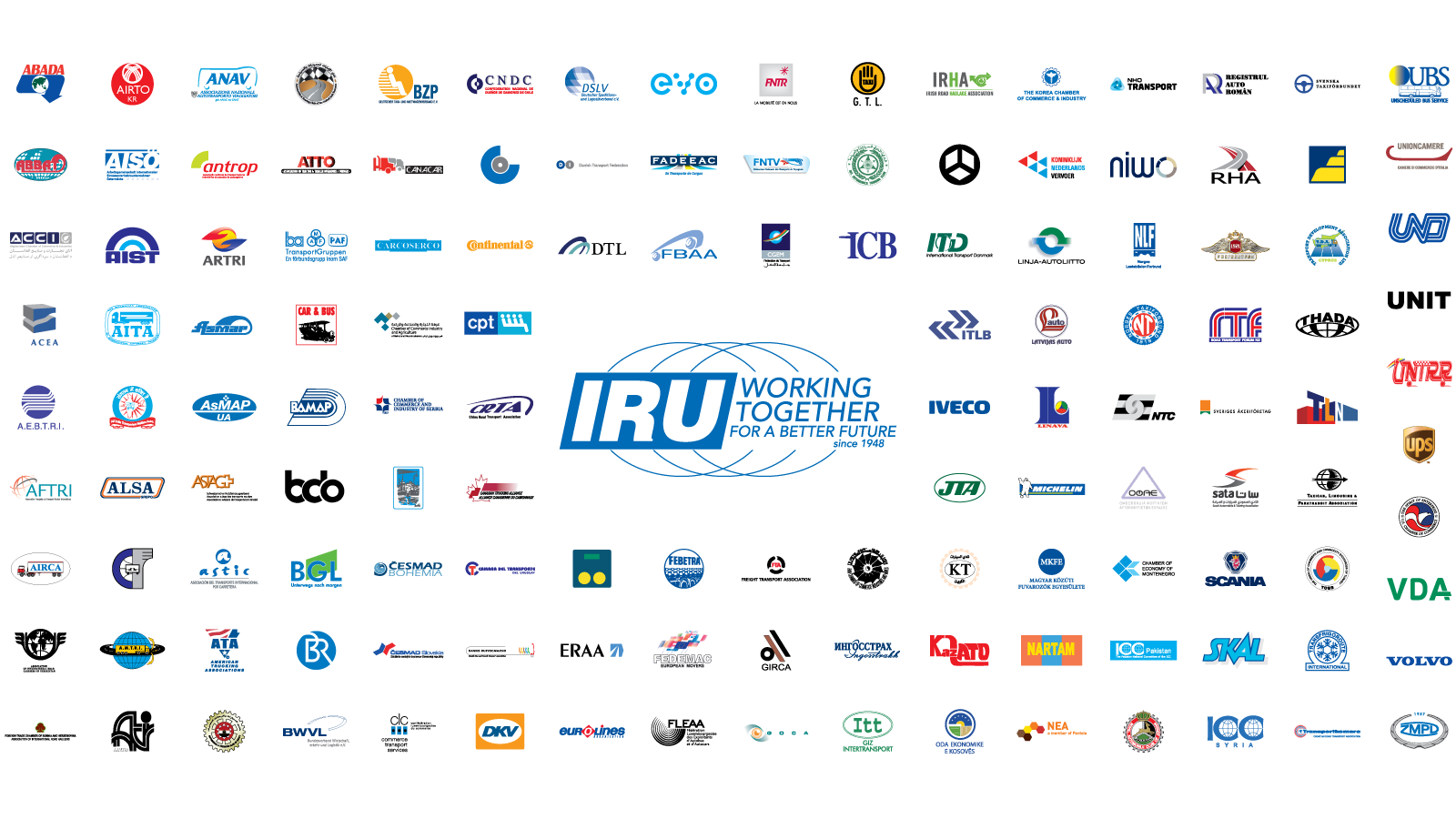 Evolution of IRU Membership
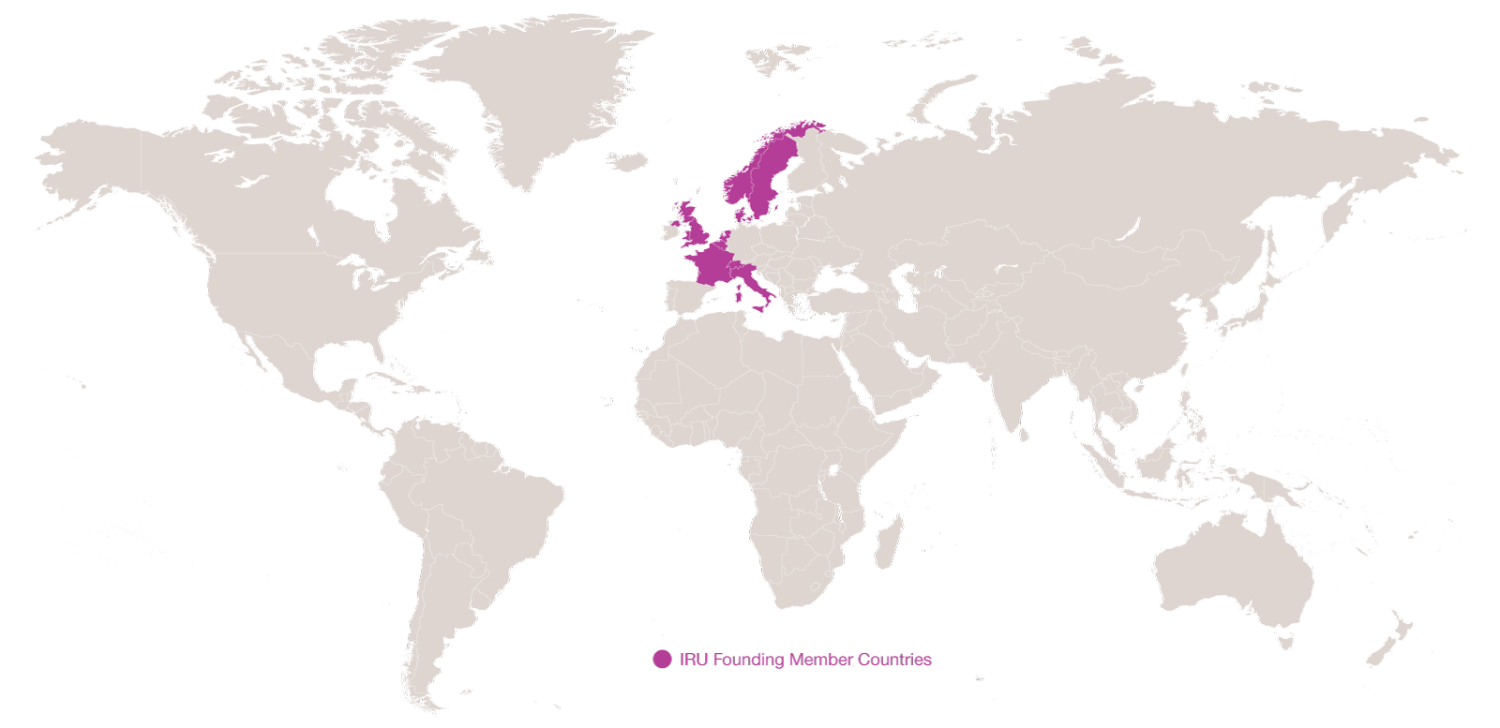 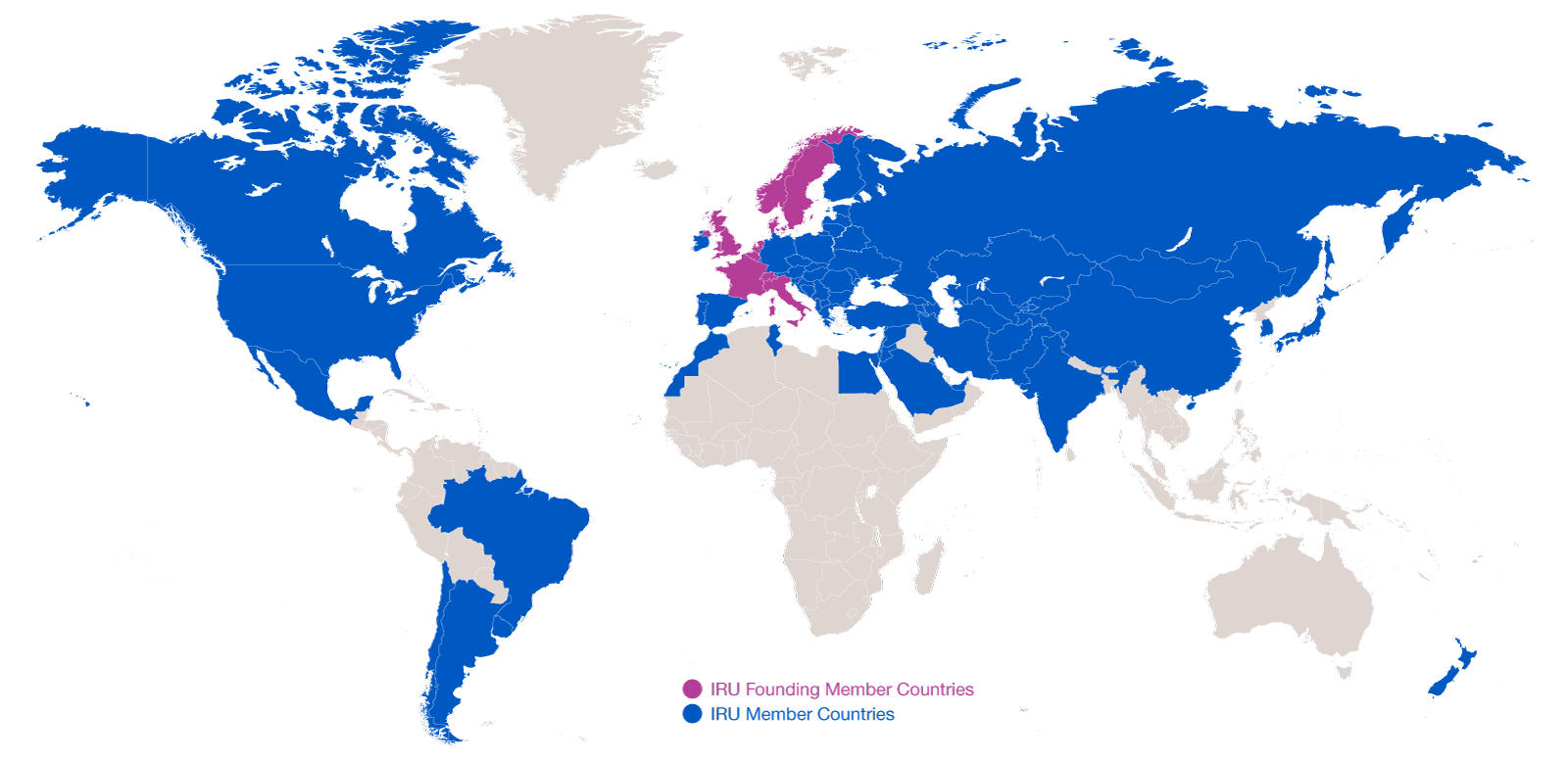 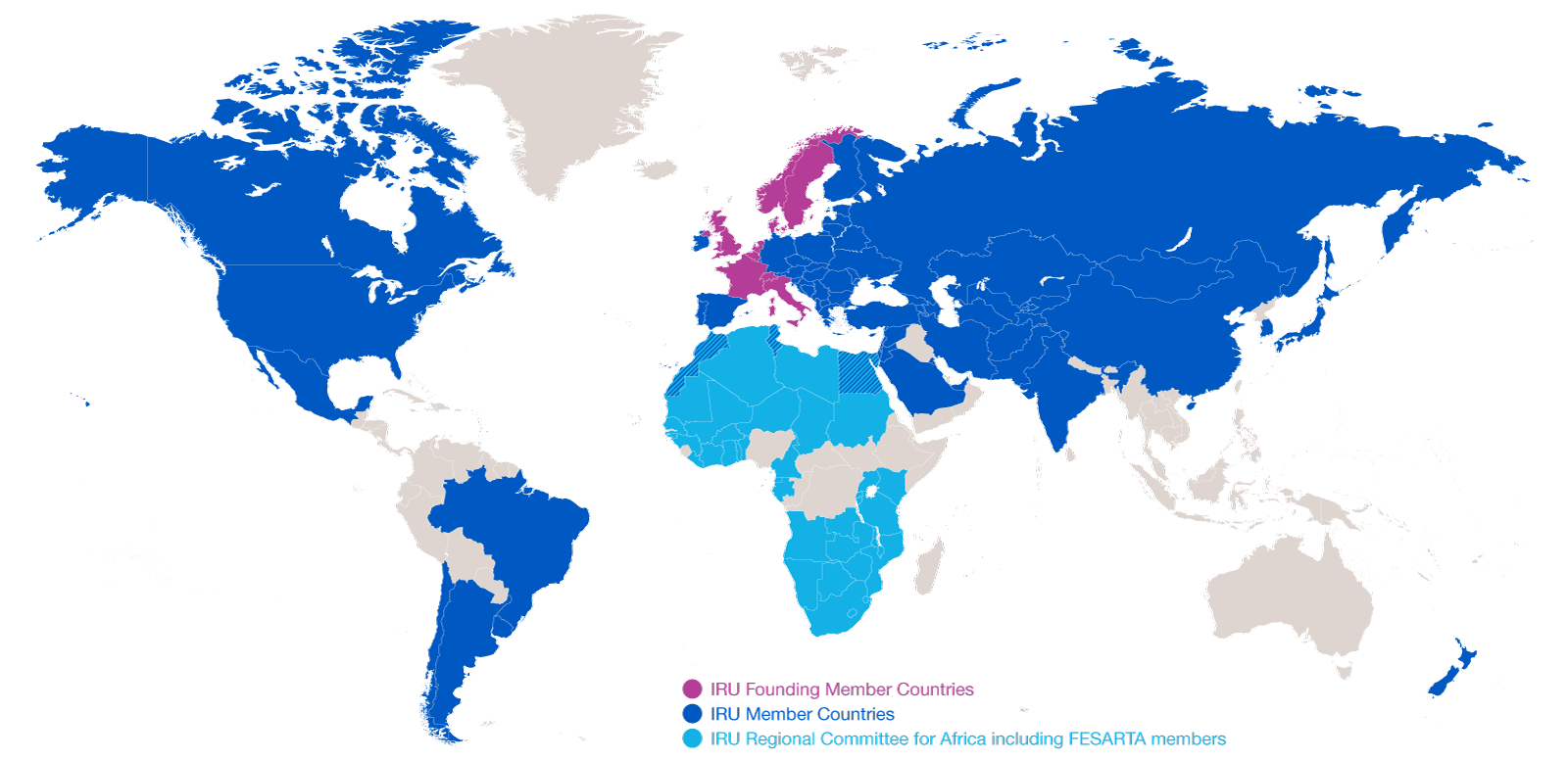 2014: 170 Members in 75 countries
2014: 170 Members in 75 countries
1948: eight founder countries
…and CRIPA: 27 Members + FESARTA in 38 countries
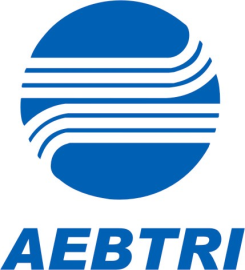 This is the IRU
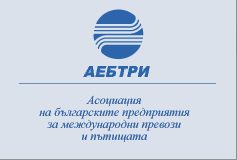 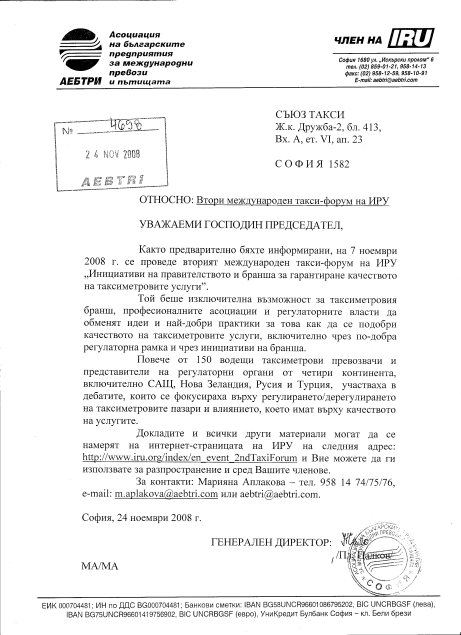 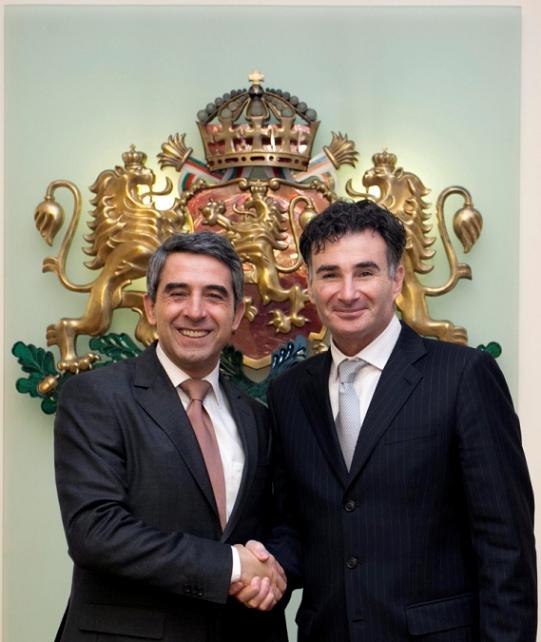 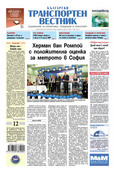 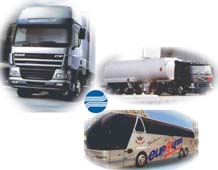 IRU Secretariat General
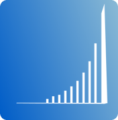 1948 – IRU founded in Geneva
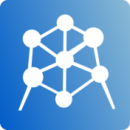 1973 – IRU Permanent Delegation to the European Union in Brussels
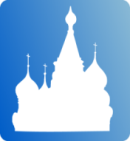 1998 – IRU Permanent Delegation to Eurasia in Moscow
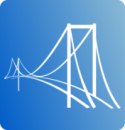 2005 – IRU Permanent Delegation to the Middle East and Region in Istanbul
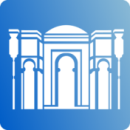 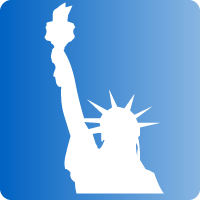 2012 – IRU Secretariat for Africa in Geneva
2013 – IRU Permanent Delegation to the United Nations in New-York
IRU International Commissions & Working Parties
Commissions
Social Affairs
Economic Affairs
Customs Affairs
Legal Affairs
Technical Affairs
Road Safety
Services to Transport Operators
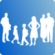 Working Parties
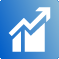 Dangerous Goods
Intermodal  Transport & Logistics
Taxis and hire cars with driver
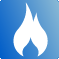 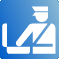 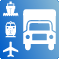 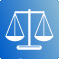 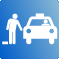 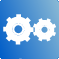 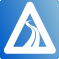 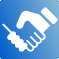 Worldwide Excellence in Road Transport Training
International Network of IRU Academy Accredited Training Institutes (ATIs)
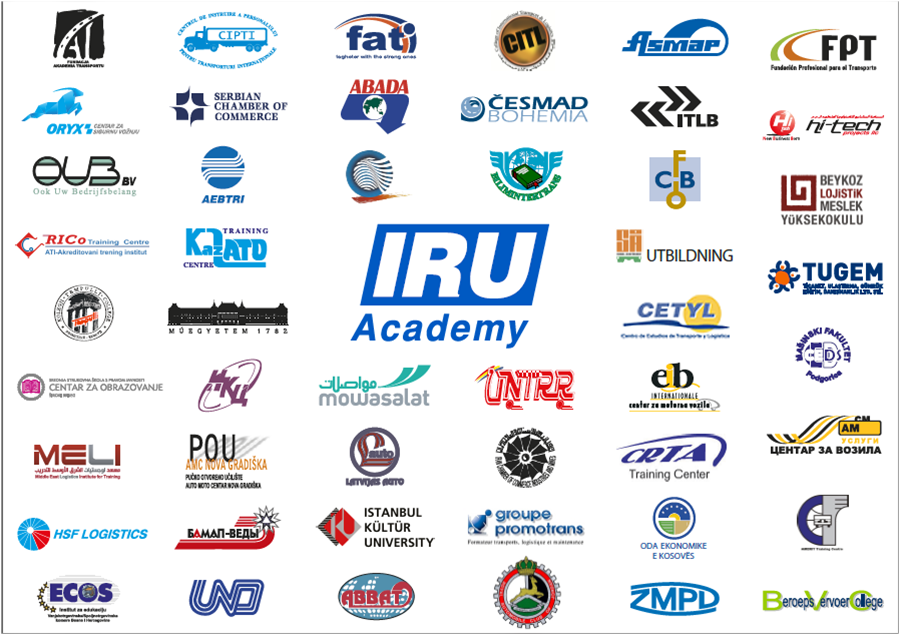 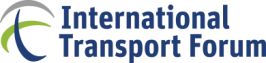 IRU Academy Advisory Committee
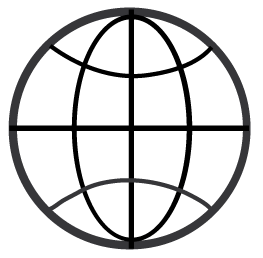 World Bank
United Nations Economic Commission for Europe
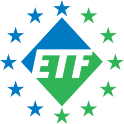 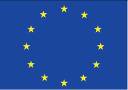 Facilitation of road transport
General
Trade, Tourism and Road Transport
Security: a balanced approach
Harmonised legislation and procedures
Waiting times at borders: facilitation of border crossing through efficient customs transit systems & modern control tools
Enforcement today
Where are we today?
Unclear rules with different interpretations and practices,  misleading statistics
Law abiding hauliers face unfair competition from black sheep exploiting loopholes in the system
State-owned multimodal integrators increase pressure on prices – sometimes using illegal practices without consequences for shippers and/or freight forwarders
Adequate enforcement is essential to contribute to fairer competition
Need to preserve competitive environment with level playing field
Enforcement today
Enforcement target repeated/structural infringements
Infringements not cash source
Economic downturn              new realities and explore all business models
New legal models (subsidiaries, hiring third country drivers)  - enforcement has to adapt to check e. g. establishment conditions
Enforcement complicated – EU wide business operations 
Cooperation of all enforcement branches and between all Member States
Enforcement – a joint effort
TISPOL, ECR, IRU ‘Declaration of Intent’ (March 2011) 
Work Programme 2013
Harmonised interpretations and enforcement requirements
Improving the quality of enforcement via common standards of training especially through the TRACE project
Intensified cooperation in the field of safe and secure parking especially through the TRANSPark project
Common efforts to counter vehicle crime and adoption of an EU incident report form
Legislative observatory and enforcement impact assessment
Enforcement – a joint effort
Language challenges of enforcement - general
Language challenges of enforcement – road-side
Language challenges of enforcement - documents
Language challenges of enforcement - appeals
Language challenges of enforcement - borders
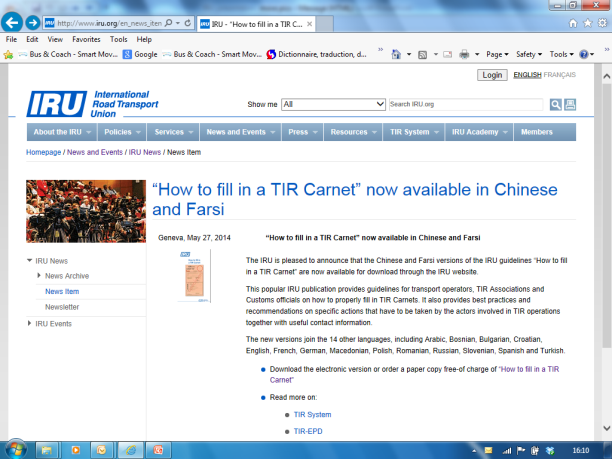 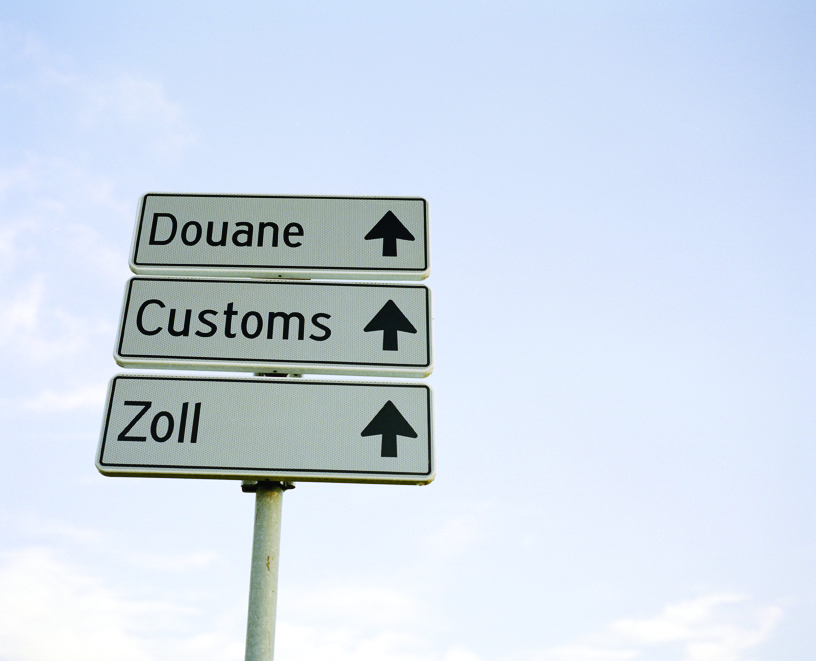 Добро утро! Моля да представите документите на превозното средство – best practices
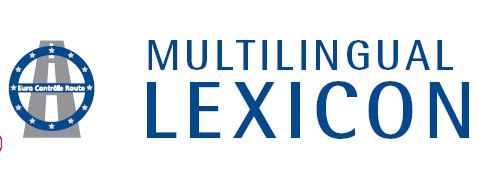 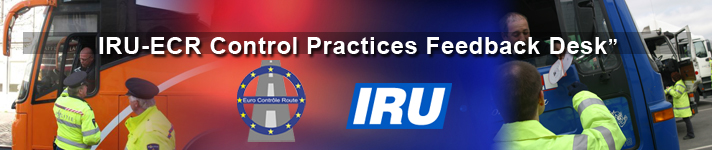 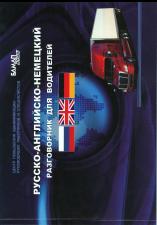 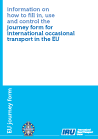 Language challenges of enforcement - conclusions